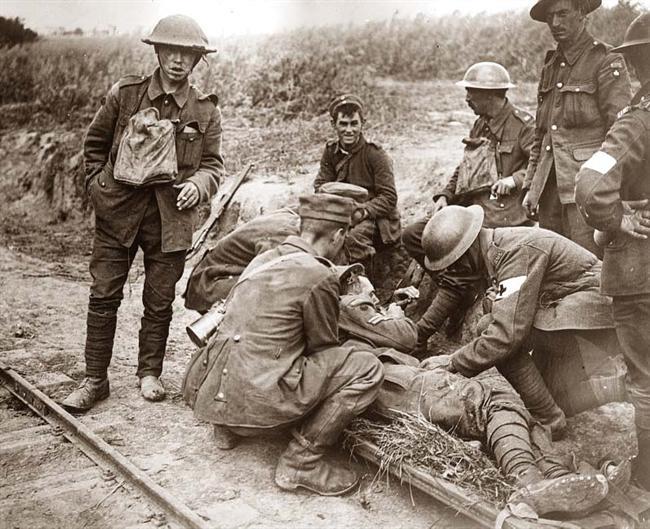 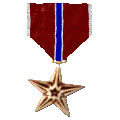 The First World War
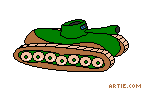 1914-1918
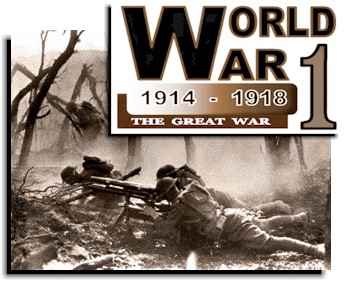 Causes of the War
Historians have traditionally cited four long-term causes of the First World War
NATIONALISM – a devotion to the interests and culture of one’s nation
IMPERIALISM – Economic and political control over weaker nations
MILITARISM – The growth of nationalism and imperialism led to increased military spending
ALLIANCE SYSTEM – By 1907 Europe was divided into two armed camps
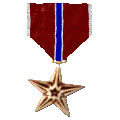 Nationalism
Often nationalism led to rivalries and conflicts between nations. Additionally, various ethnic groups resented domination by others and wanted independence. Finally, Russia and Austria-Hungary disagreed over the treatment of Serbs in central Europe.
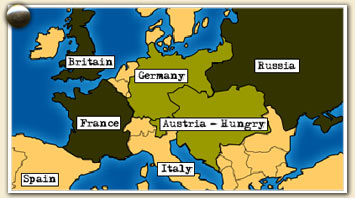 Germany was allied with Austria-Hungary while Russia, France and Britain were partners
Imperialism
For many centuries, European nations built empires. Colonies supplied raw materials and provided markets for manufactured goods. As Germany industrialized, she competed with other nations and colonies made her more competitive.
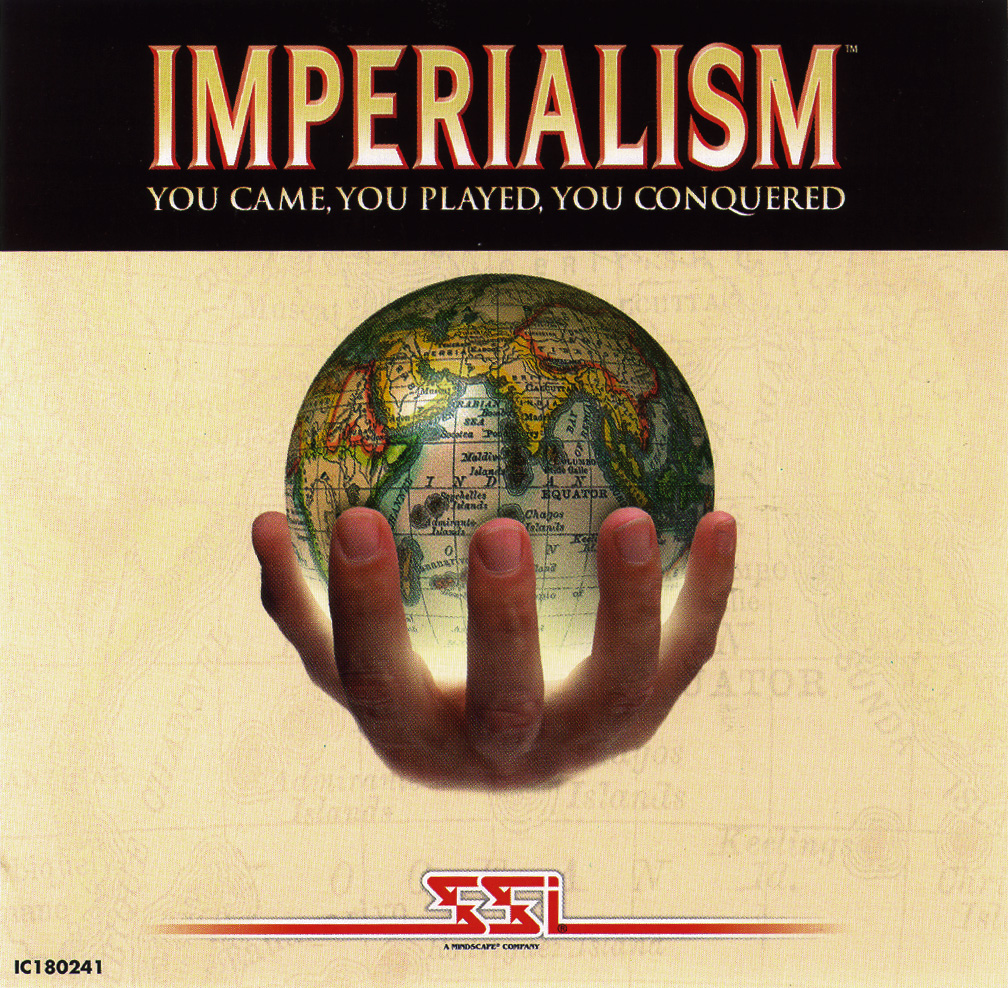 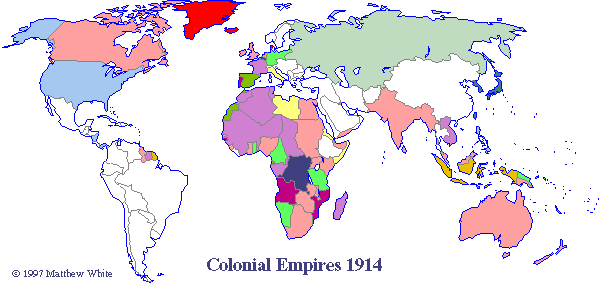 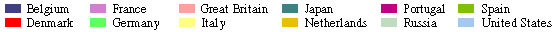 Militarism
Empires had to be defended and European nations increased military spending enormously in the late 19th and early 20th century.
 By 1890 the strongest nation militarily in Europe was Germany
 Germany had a strong army and built up a navy to rival England’s fleet.
France, Italy, Japan and the United States quickly joined in the naval buildup.
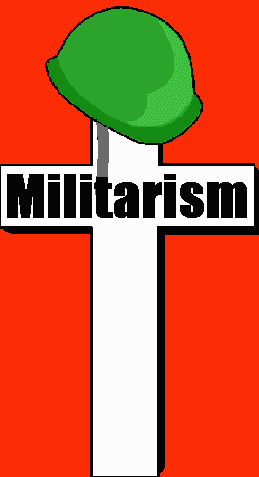 Battleships were being stockpiled by European nations, Japan, and America in the late 19th and early 20th century
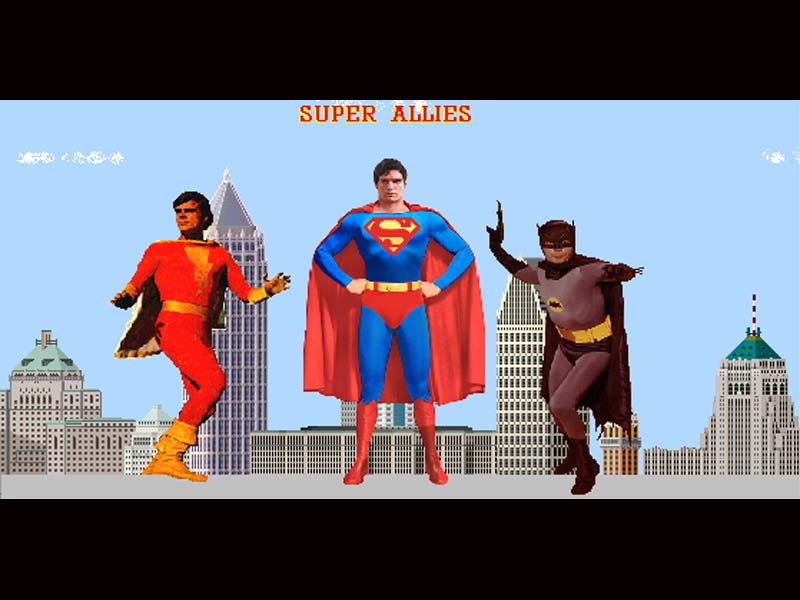 TRIPLE ENTENTE
FRANCE
BRITAIN
RUSSIA
Alliance System
By 1907 there were two major defense alliances in Europe
 The Triple Entente, later known as the Allies, consisted of France, Britain, and Russia
The Triple Alliance, later known as the Central Powers, consisted of Germany, Austria-Hungary, and Italy (Soon joined by the Ottoman Empire
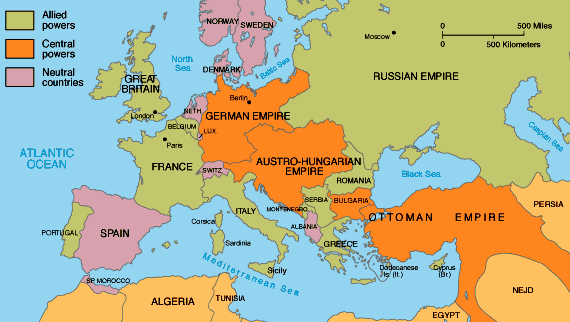 The Spark: An Assassination
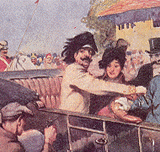 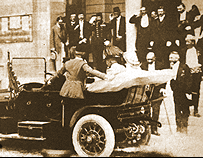 The Balkan region was considered “the powder keg of Europe” due to competing interests in the area. Russia wanted access to the Mediterranean Sea. Germany wanted a rail link to the Ottoman Empire. Austria-Hungary, which had taken control of Bosnia in 1878, accused Serbia of subverting its rule over Bosnia.
Finally, in June of 1914, Archduke Franz Ferdinand, heir to the Austrian throne was gunned down by a Serbia radical igniting a diplomatic crisis.
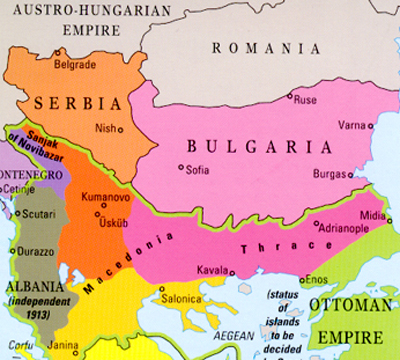 The Fighting Begins
The Alliance system pulled one nation after another into the conflict – The Great War had begun. On August 3, 1914, Germany invaded Belgium, following a strategy known as the Schlieffen Plan. This plan called for a quick strike through Belgium to Paris, France. Next, Germany would attack Russia
The plan was designed to prevent a two-front war for Germany.
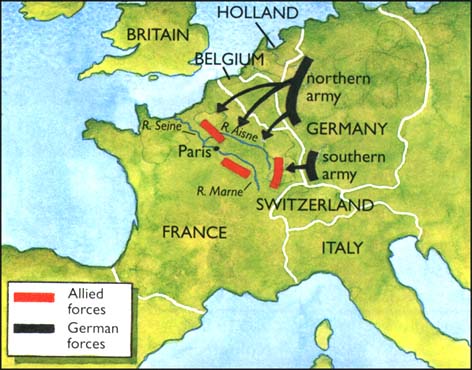 The Schliefflen Plan
The War Becomes A Stalemate
Unable to save Belgium, the Allies retreated to the Marne River in France where they halted the German advance in September of 1914. Both sides dug in for a long siege. By the spring of 1915, two parallel systems of deep trenches crossed France from Belgium to Switzerland. Between enemy trenches was “no man’s land” – an area pockmarked with shell craters and filled with barbed wire.
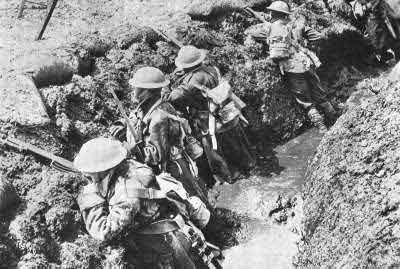 British soldiers standing in mud
German Soldiers
The conditions in these trenches were horrific. Aside from the fear of bombardment, soldiers also had to contend with mud, flooding, lice, vermin, and disease associated with living in such an unhealthy environment.
First Battle of The Somme
During the First Battle of the Somme—which began on July 1, 1916, and lasted until mid-November—the British suffered an enormous number of  casualties (60,000 on the first day). Final casualties for this phase of the war totaled 1.2 million, yet only 7 miles of ground was gained. This bloody trench warfare, in which armies fought for mere yards of ground, lasted for three years.
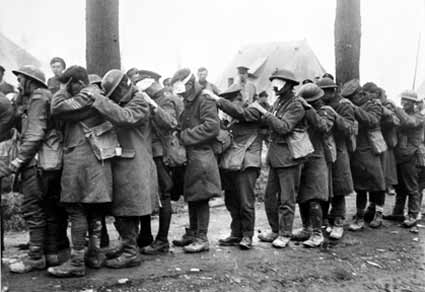 Gas attacks were common features of trench life and often caused blindness and lung disease
Americans Question Neutrality
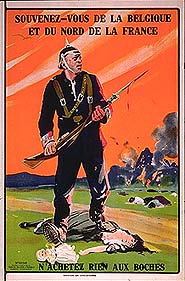 In 1914, most Americans saw no reason to join a struggle 3,000 miles away – they wanted neutrality. Some simply did not want their sons to experience the horror of warfare. Some German-Americans supported Germany in World War I. However, many Americans felt closer to the British because of a shared ancestry and language. Most importantly, American economic interests were far stronger with the Allies.
French propaganda poster portrayed the Germans as inhuman.
The War Hits Home
During the first two years of the war, America was providing (selling) the allied forces dynamite, cannon powder, submarines, copper wire and tubing and other war material.
Both the Germans and British imposed naval blockades on each other.  The Germans used U-boats (submarines) to prevent shipments to the North Atlantic.  Any ship found in the waters around Britain would be sunk.
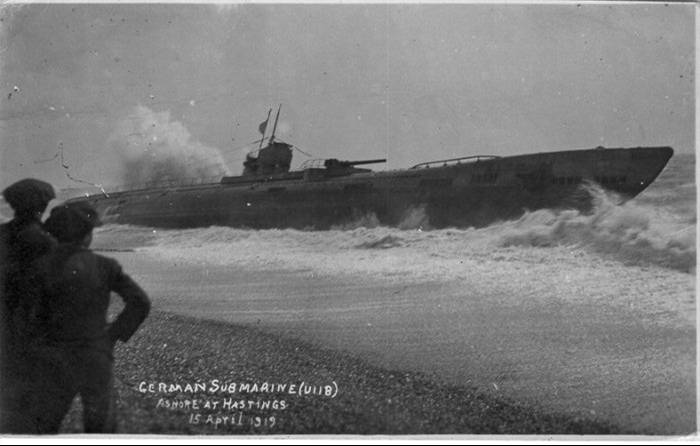 The Lusitania Disaster
United States involvement in World War I was hastened by the Lusitania disaster. The Lusitania was a British passenger liner that carried 1,198 persons on a fateful trip on May 7, 1915.
A German U-boat sank the British passenger liner killing all aboard including 128 American tourists. The Germans claimed the ship was carrying Allied ammunition. 
Americans were outraged and public opinion turned against Germany and the Central Powers.
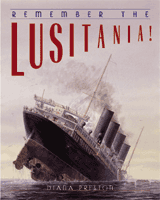 May 7, 1915
The N.Y. Times reports on the Lusitania
1916 Election
The November 1916 election pitted incumbent Democrat Woodrow Wilson vs. Republican candidate Supreme Court justice Charles Evans Hughes. 
Wilson won a close election using the slogan, “He kept us out of war.” That slogan would prove ironic because within a few months the United States would be embroiled in World War I.
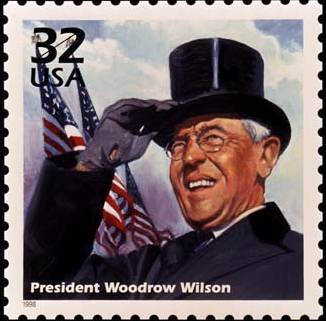 America Edges Closer To War
Several factors came together to bring the U.S. into the war:
Germany ignored Wilson’s pleafor peace. 
The Zimmerman Note, a telegram from the German foreign minister to the German Ambassador in Mexico, proposed an alliance with Mexico and a return of their “lost territory” in Texas, New Mexico, and Arizona.
Next came the sinking of four unarmed U.S. merchant ships by German subs.
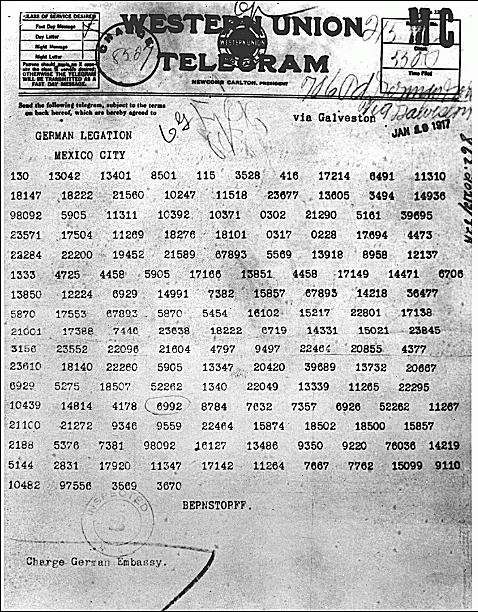 Encoded message from Germany to Mexico
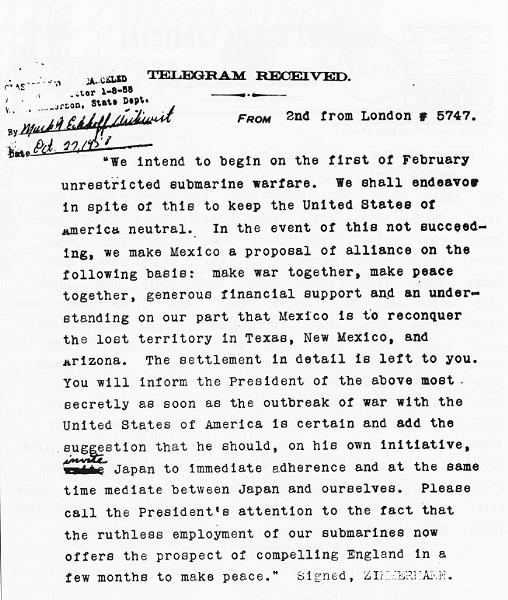 Zimmerman note intercepted by a British agent and decoded
America Declares War
On April 2, 1917, senators, representatives, ambassadors, members of the Supreme Court, and other guests crowded into the Capital building to hear Wilson deliver his declaration of war.
Wilson said, “The world must be mad safe for democracy.” 
Congress passed the resolution a few days later.
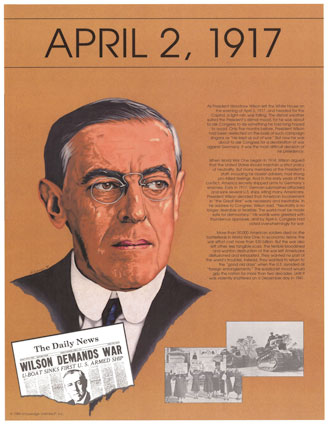 American Power Tips the Balance
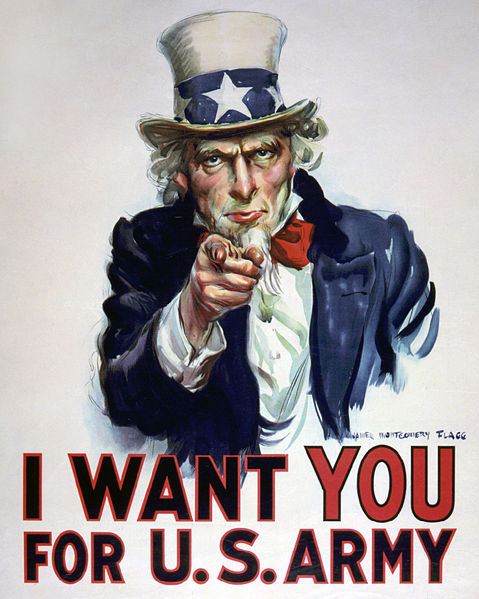 America was not ready for war. Only 200,000 men were in service when war was declared, so Congress passed the Selective Service Act in May of 1917.
By the end of 1918, 24 million had signed up and almost 3 million were called to duty. About 2 million American troops reached Europe.
Fresh U.S. Soldiers Join Fight
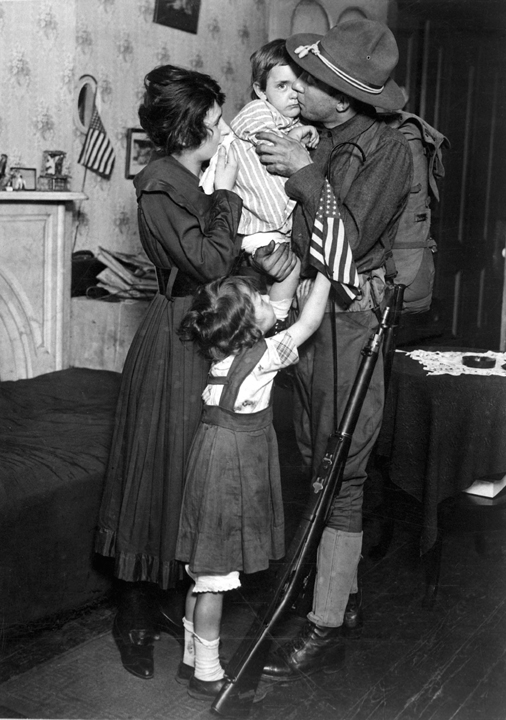 After 2 ½ years of fighting, the Allied forces were exhausted. One of the main contributions of the Americans was fresh and enthusiastic troops. American infantry were nicknamed “doughboys” because of their white belts. Most doughboys had never ventured far from the farms or small towns they lived in
Important New Weapons
Machine Guns: Guns could now fire 600 rounds per minute.
The Tank: New steel tanks ran on caterpillar treads. 
Airplanes: Early dogfights resembled duals, however by 1918 the British had a fleet of planes that could deliver bombs.
Poison Gas: Mustard gas was used to subdue the enemy.
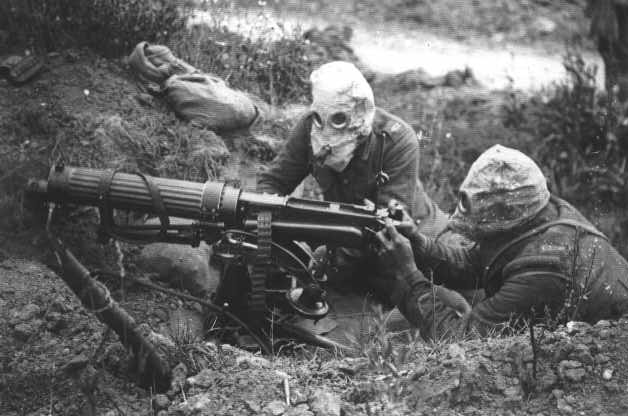 Other Weapons & Equipment
Howitzers
Flame throwers
Torpedoes
U-boats
Phosphorus grenades
Field phones
Search lights
Gas masks
Camouflage
Railroad guns
Blimps
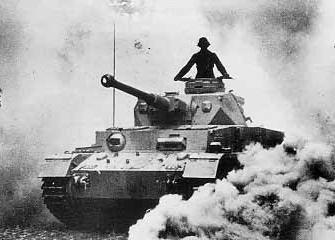 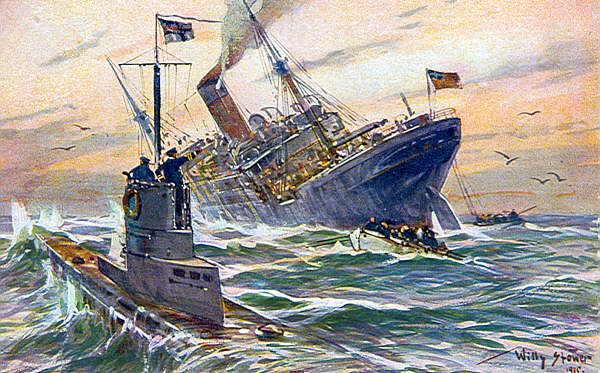 German U-boat sinking a British commercial steamer
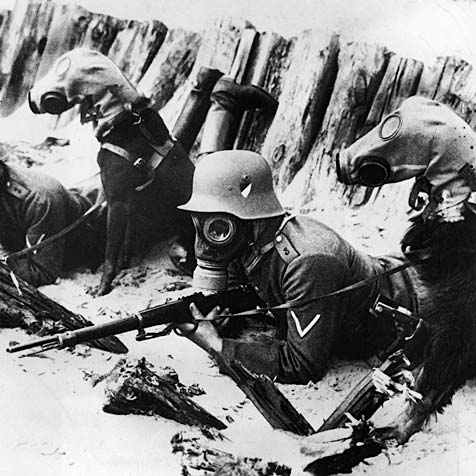 Both humans and animals were susceptible to the effects of poison gas. Dogs were used during World War I as sentries, sled dogs, pack animals, and messengers.
American Troops Go On the Offensive
When Russia surrendered to the Germans in 1917, the Central Powers were able to focus on the Western Front . By May, the Germans were within 50 miles of Paris. The Americans arrived and immediately played a major role in pushing the Germans back. In July and August the Americans helped the Allies win the Second Battle of the Marne.
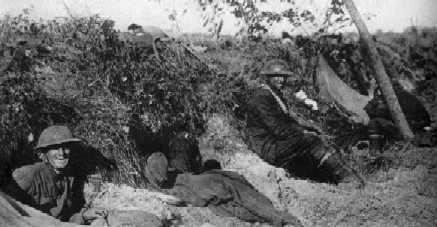 Men of the 42nd Division during the Second Marne. These men were killed by artillery fire just 5 minutes after this photo was taken
Germany Collapses, War Ends
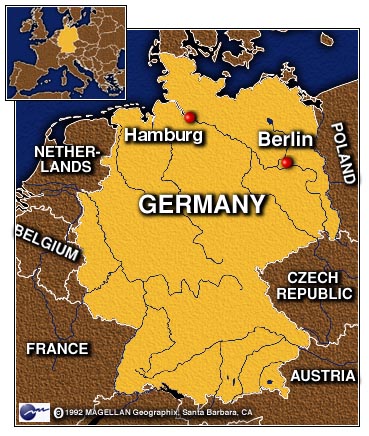 On November 3, 1918, Germany’s partner, Austria-Hungary, surrendered to the Allies. That same day, German sailors mutinied against their government.
 Other revolts followed, and  Germany was too exhausted to continue.
 So at the eleventh hour, on the eleventh day, of the eleventh month of 1918, Germany signed a truce ending the Great War.
War ends 11/11/18
The War At Home
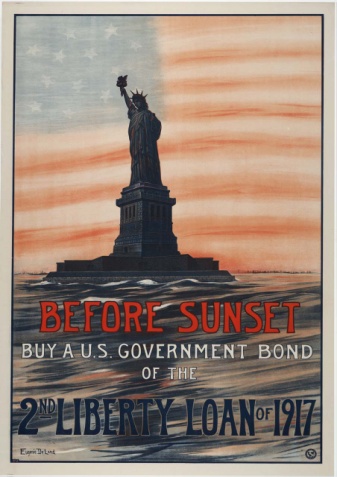 The Entire U.S. Economy Was Focused On The War Effort. The Shift From A Consumer Economy To War Economy Required A Collaboration Between Business And Government.
 In The Process, The Power Of The U.S. Government Expanded.  Congress Gave President Wilson Direct Control Over The Economy.
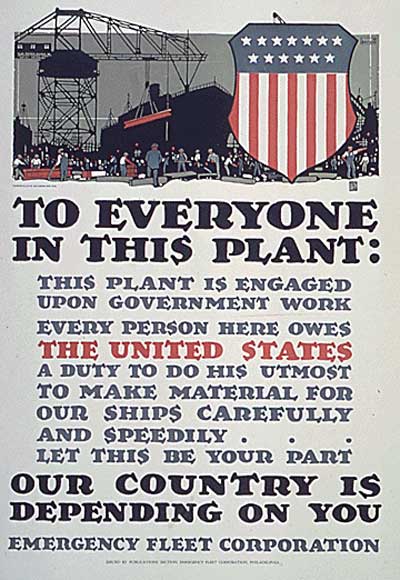 War Industries Board
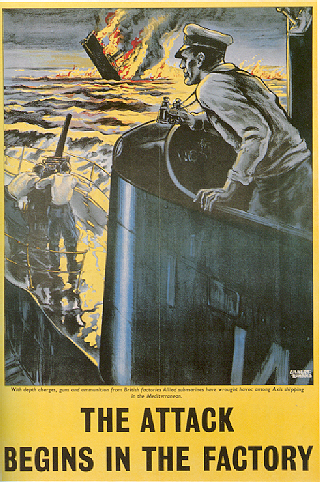 The War Industries Board (WIB) encouraged companies to use mass-production techniques.  Under the WIB industrial production and wages increased 20% and union membership increased from 2.5 million to 4 million. 
To deal with disputes between management and labor, President Wilson set up the National War Labor Board in 1918.
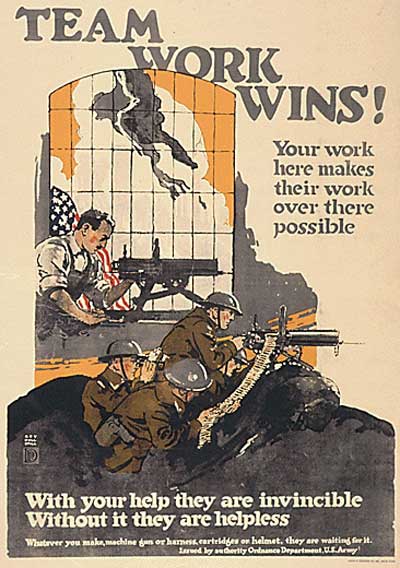 Victory Gardens
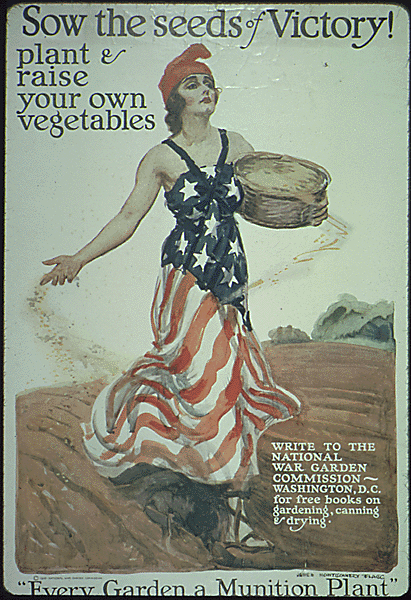 To conserve food, Wilson set up the Food Administration (FA) which declared one day a week “meatless,” another “sweetless,” and two days  “wheatless.” Homeowners planted “victory gardens” in their yards and school children worked after school growing tomatoes and cucumbers in public parks. 
Farmers increased production by almost 30% by adding 40 million acres of farmland
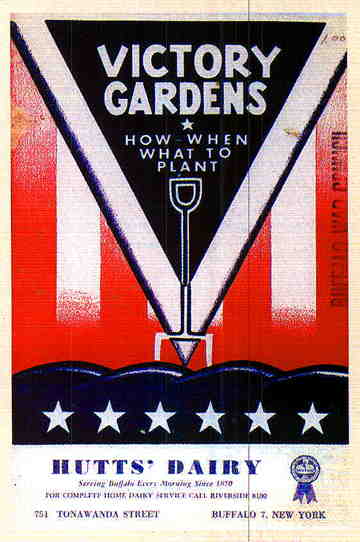 Selling The War
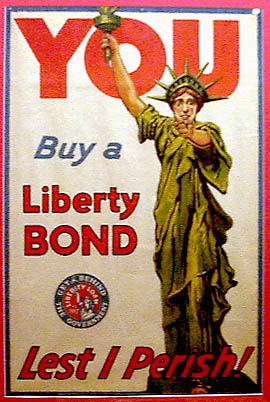 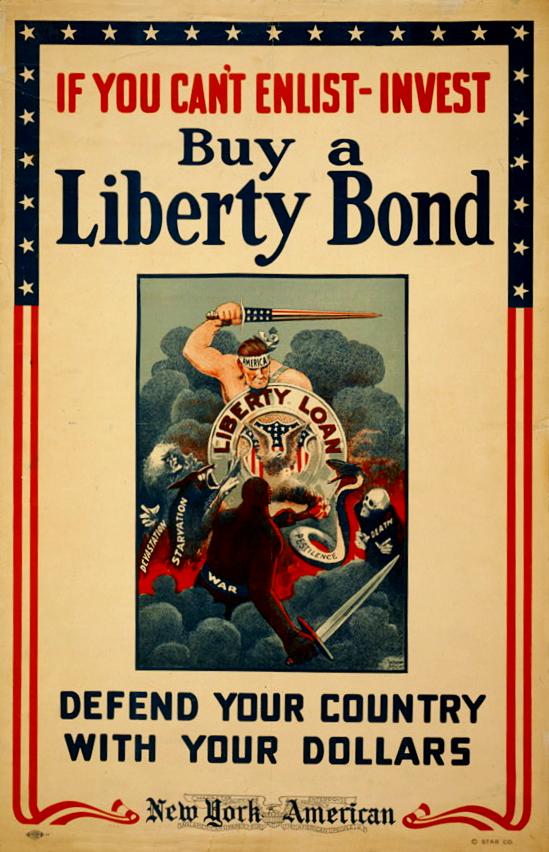 The U.S. had two major tasks: raising money and convincing the public to support the war.
The U.S. spent $35.5 billion on the war effort.
The government raised about 1/3 of that through an income tax and “sin” taxes.
 The rest was raised through war bonds sold to the public (Liberty Loans & Victory Loans)
Propaganda
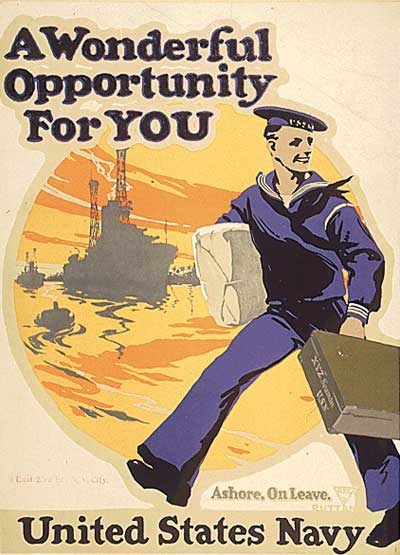 To popularize the war, the government set up the nations first propaganda agency called the Committee on Public Information (CPI)
George Creel led the agency and persuaded many of the nation’s artists to create thousands of paintings, posters, cartoons and sculptures to promote the war
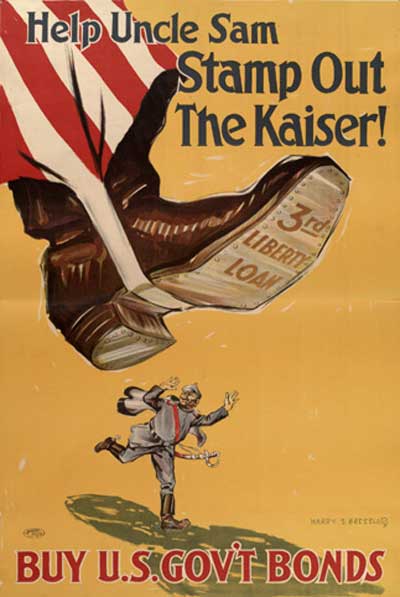 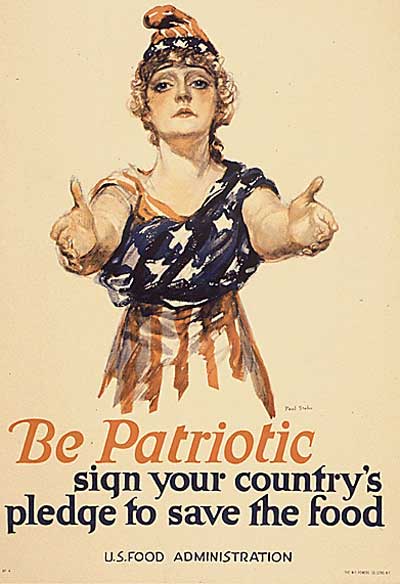 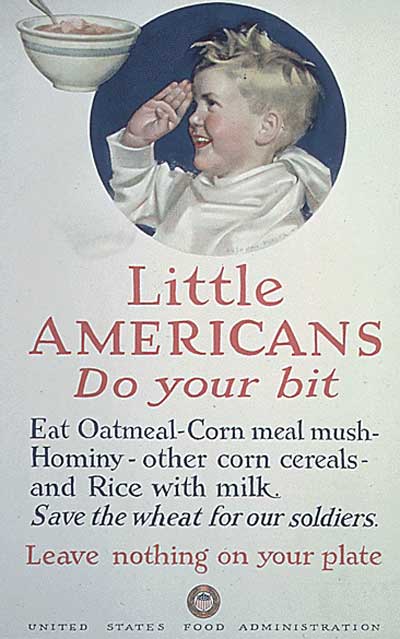 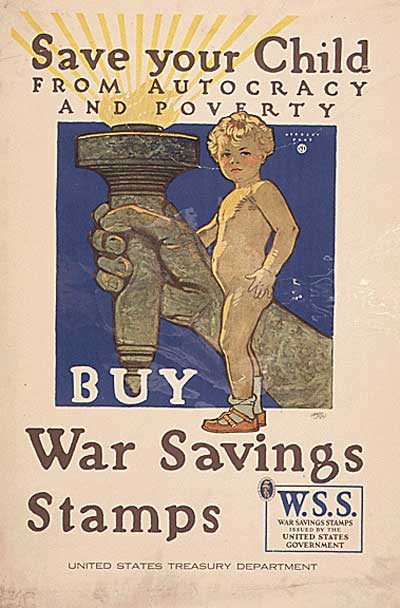 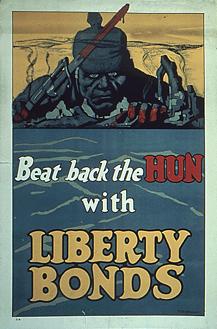 Attack on Civil Liberties
As the war progressed, Civil Liberties were compromised.
Anti-Immigrant feelings were openly expressed especially anti-German and Austrian- Hungarian.
Espionage and Sedition Acts were passed by Congress. These acts were designed to prevent anti-war protests but went against the spirit of the First Amendment (free speech)
Socialists and labor leaders were targeted for disloyalty.
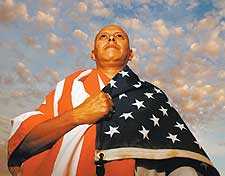 Any anti-American sentiments were targeted during wartime
Wilson Fights for Peace
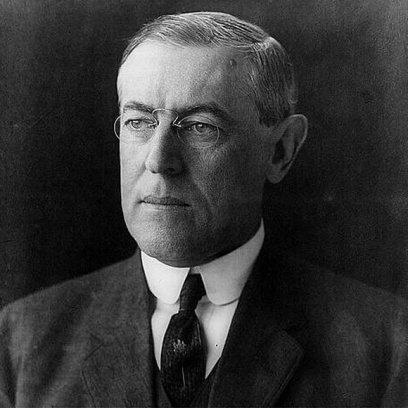 Despite the hero’s welcome he received in Europe, Wilson’s plan for peace would be rejected by the Allies.  Wilson’s plan was called the “Fourteen points” and included:
 No secret treaties
 Freedom of the Seas
 More free trade
 Reduction of arms
 Less colonialism
A League of Nations to promote peace through collective security.
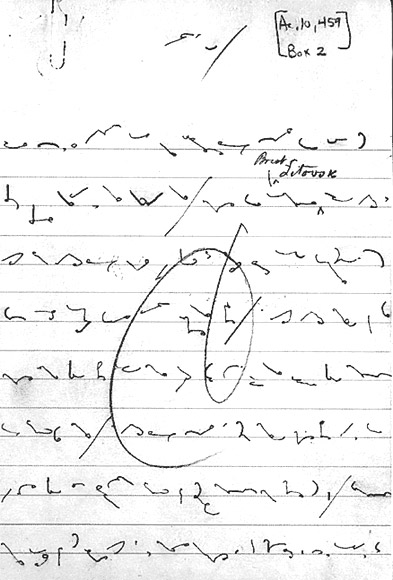 Wilson’s 14 points in his own short hand
Allies Reject Wilson’s Plan, Sign Treaty
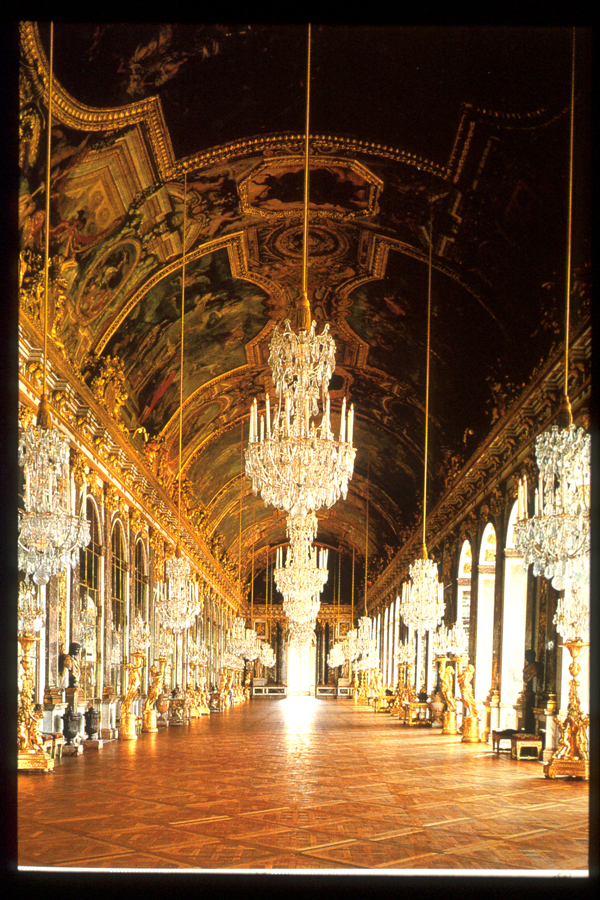 The Big Four leaders, Wilson (U.S.), Clemenceau (France), Lloyd George (England), and Orlando (Italy), worked out the Treaty’s details
Wilson conceded on most of his 14 points in return for the establishment of the League of Nations.
 On June 28, 1919, the Big Four and the leaders of the defeated nations gathered in the Hall of Mirrors at Versailles and signed the Treaty of Versailles.
Hall of Mirrors
Treaty Of Versailles
The Treaty established nine new nations including  Poland, Czechoslovakia, and Yugoslavia.
 It broke up the Austro-Hungarian Empire and the Ottoman Empire empires.
 It barred Germany from maintaining an army, required them to give Alsace-Lorraine back to France, and forced them to pay $33 billion in reparations to the Allies
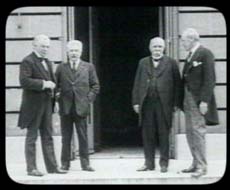 The Big Four met at Versailles
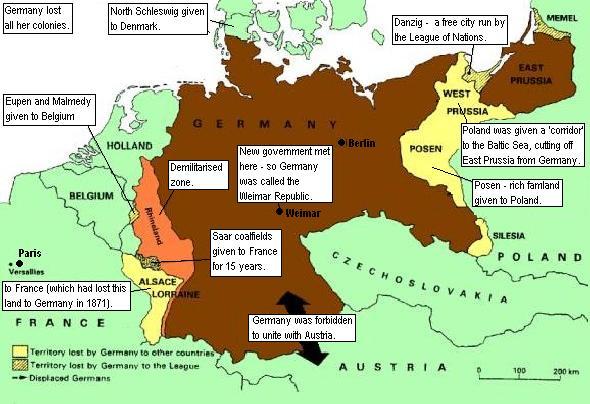 The Weakness of the Treaty
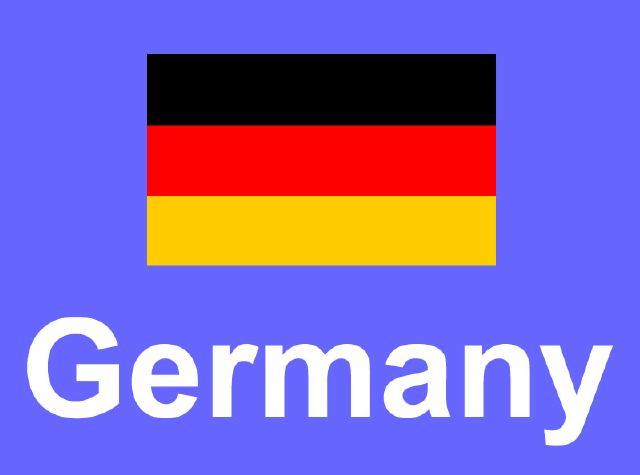 The harsh treatment of Germany prevented the Treaty from creating a lasting peace in Europe
 The Treaty humiliated the Germans by forcing them to admit sole responsibility for the war (War-Guilt Clause)
 Furthermore, Germany would never be able to pay $33 billion in reparations.
Germans felt the Versailles Treaty was unfair
Debate Over Treaty at Home
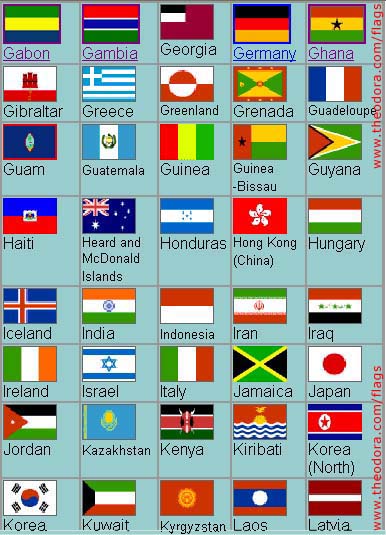 In the United States, the Treaty was hotly debated especially the League of Nations.  Conservative senators, headed by Henry Cabot Lodge, were suspicious of the Leagues’ joint economic and military commitments.  Many wanted the U.S. Congress to maintain the right to declare war itself. Ultimately, Congress rejected U.S. involvement in the very League the U.S. President had created
The U.S. never did join the league
The Legacy of the War
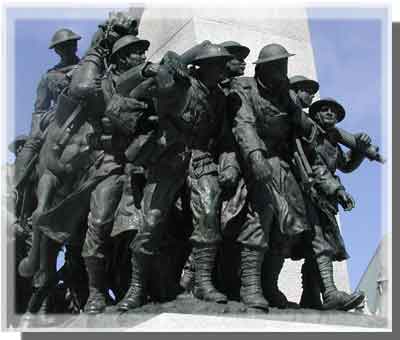 At home, the war strengthened both the military and the power of the government.
The propaganda campaign provoked powerful fears in society.
For many countries the war created political instability and violence that lasted for years
Russia established the first Communist state during the war
 Americans called World War I, “The War to end all Wars” --- however unresolved issues would eventually drag the U.S. into an even deadlier conflict.
22 million dead, more than half civilians. An additional 20 million wounded.